Let’s 
Expand 
Kingdom
Influence
Together
What is a “Giving Stream”?
There are three areas of ministry that are   a priority for us as a movement – we call them “Giving Streams.” They are Global Ministries, Church Planting and Leadership Development.
How to Give to the Stream
Donate through YOUR church and indicate that you would like to 
contribute to “Global Ministries, Church Planting or Leadership Development.”
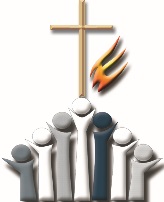 The Free Methodist Church in Canada